Слово как выразительное средство речи
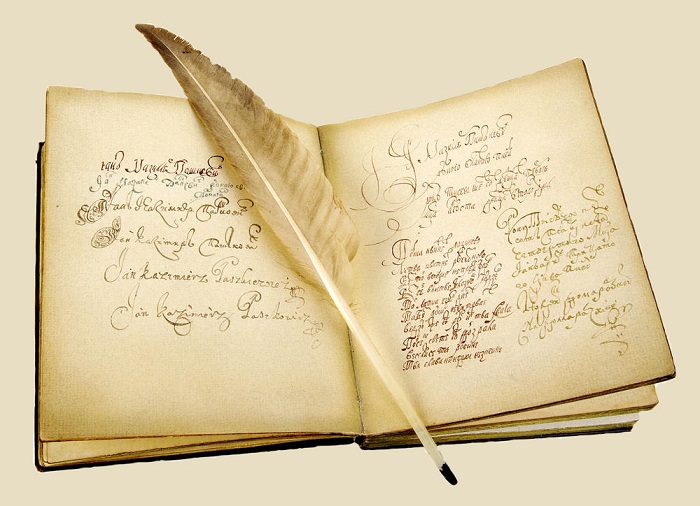 «Величайшее богатство народа- его язык! Тысячелетиями накапливаются и вечно живут в слове несметные сокровища человеческой мысли и опыт».
М.А.Шолохов
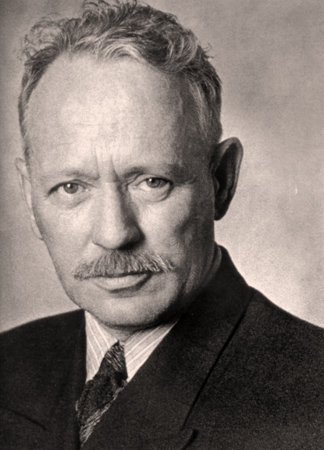 Что такое слово?
Слово-одна из основных структурных единиц языка, которая служит для наименования предметов, их качеств и характеристик.
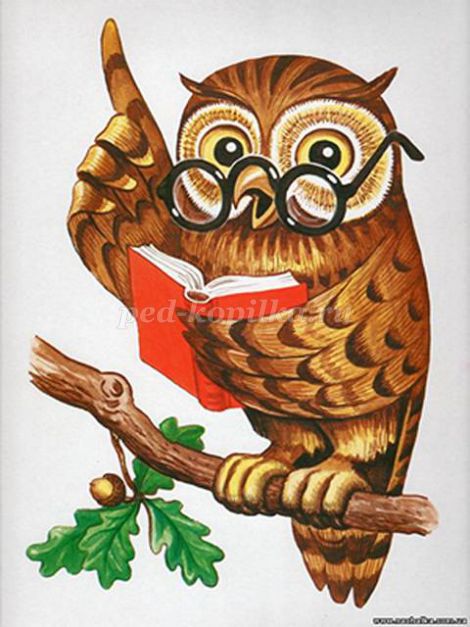 ЯЗЫКОВЫЕ СРЕДСТВА ВЫРАЗИТЕЛЬНОСТИ ЯЗЫКА – это те художественно-выразительные средства, которые придают нашей речи, литературным произведениям, публицистическим выступлениям (как устным, так и письменным) яркость, красочность, лексическую и эмоциональную выразительность.
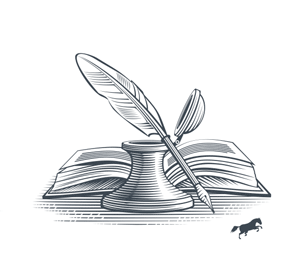 Эпитет -красочное, образное определение в переносном значении. Подчеркивает наиболее существенные признаки. Содержит элемент сравнения. Например:
И вы не смоете всей вашей черной кровью
Поэта праведную кровь.  

Парус одинокий; весёлый ветер; жадно всматривается .
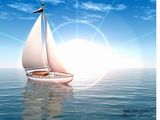 Сравнение-выражение или слово, в котором одно явление или понятие объясняется посредством сопоставления его с другим. Например:


Как море бесшумное, волнуется все войско; Краткоречие, точно жемчуг, блещет содержанием.
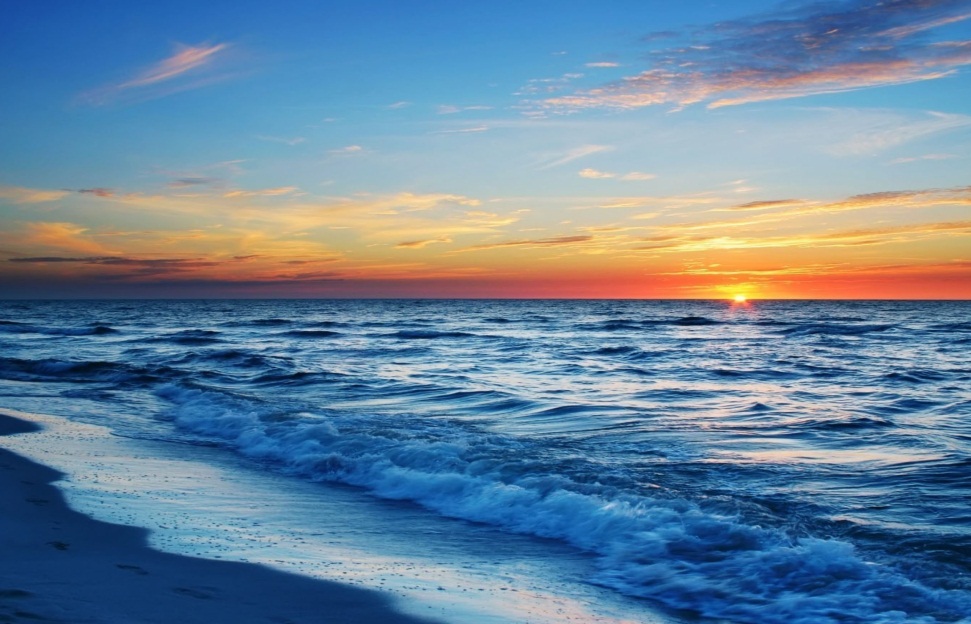 Метафора- троп, на основе сходства двух явлений. Иногда метафору называют скрытым сравнением, так как в её основе лежит сравнение, но оно не оформлено с помощью сравнительных союзов. Например: 

Летят алмазные фонтаны
С веселым шумом  к облакам – (сверкающие, как алмаз)
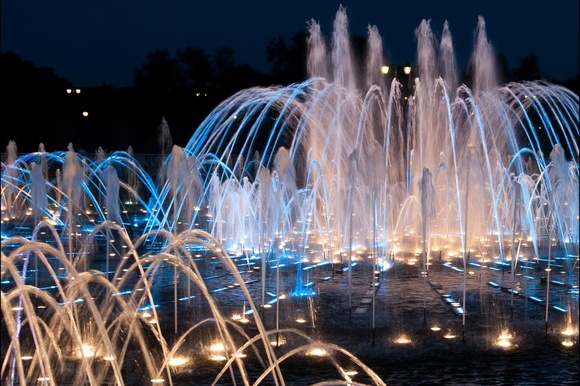 Метонимия- замена одного слова другим, смежным по значению. Например: 

Эй ты, шляпа! (человек в шляпе);
Читая Булгакова… (его книги)
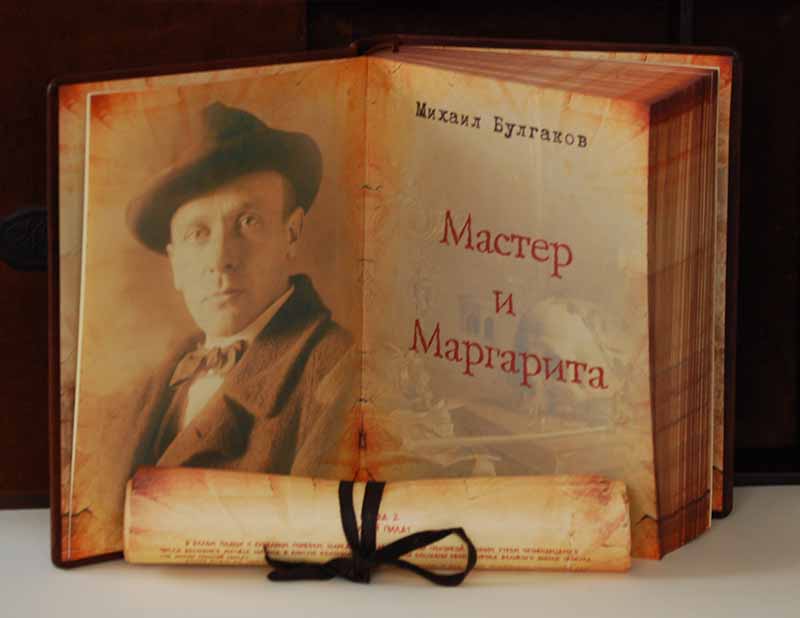 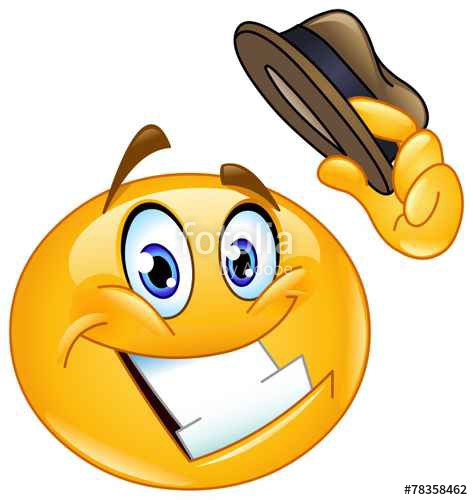 Синекдоха-особый прием, когда название какой-то части становится названием целого.            
Например:
 
И слышно было до рассвета, как ликовал француз (французская армия);
Каждую копейку в дом несет (деньги).
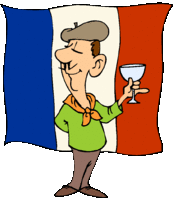 Аллегория-иносказание. Изображение абстрактного понятия или явления через конкретный образ. Например:
Лиса – аллегория хитрости, заяц - трусости;
Глупость -шутовской наряд; 
 Осел – аллегория глупости.

Аллегоричность образов животных берет свое начало еще из басен Эзопа.
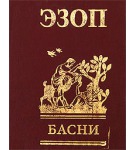 Олицетворение-неодушевленному предмету приписываются свойства живого существа. Например: 

Деревца, нагнувшись ко мне, протянули тонкие руки.
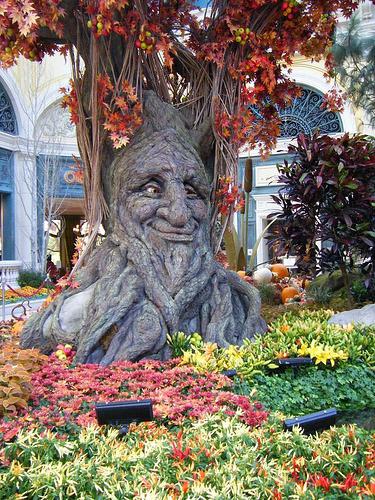 Синонимы- слова, различные по написанию, но близкие по значению. Служат для повышения выразительности речи, позволяют избегать её однообразия.
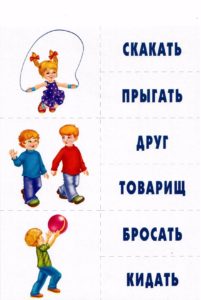 Антонимы- слова, имеющие противоположные значения.
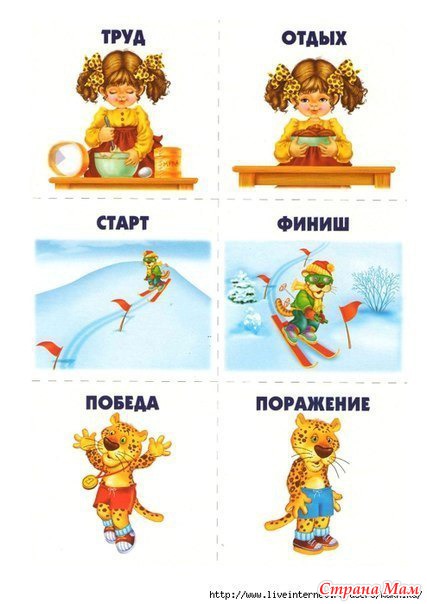 Архаизм-устаревшее слово или оборот речи.
 
Духовной жаждою томим,
В пустыне мрачной я влачился, 
И шестикрылый серафим
На перепутье мне явился…
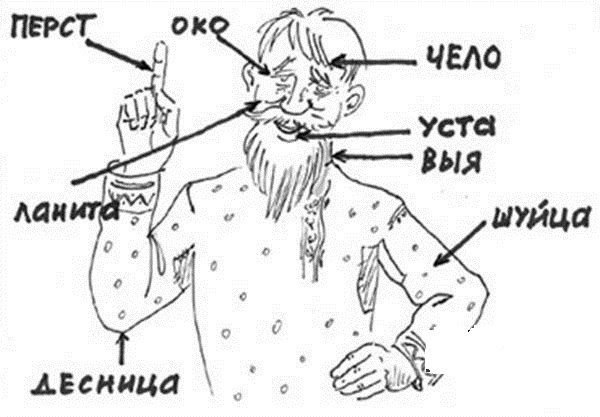 Антитеза-противопоставление. Например: 


Волос длинный – ум короткий; 
Я вчера задыхался от счастья, а сегодня кричу от боли.
Ученье-свет, а неученье -тьма.
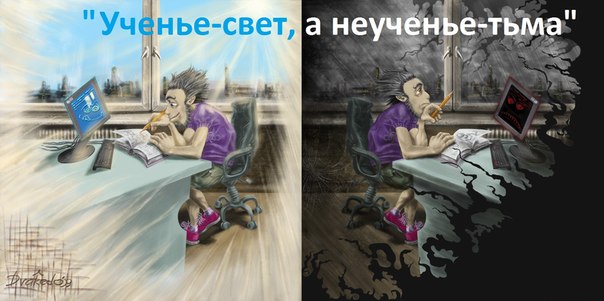 Градация-расположение синонимов по степени нарастания или ослабления признака. Например:

На лице светились, горели, сияли огромные синие глаза;
Но ты должен понять это одиночество, принять его, сдружиться с ним и духовно преодолеть.
Оксюморон-  соединения слов, противоречащих друг другу, логически исключающих друг друга. Например:
 
Смотри, ей весело грустить такой нарядно обнаженной;
Мёртвые души, живой труп, горячий снег.
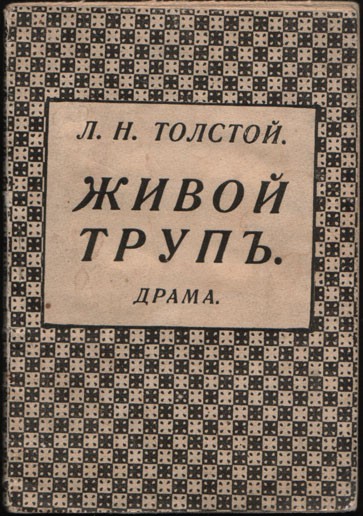 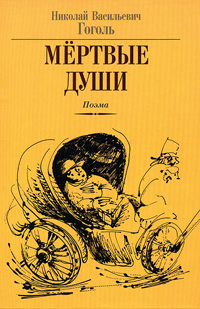 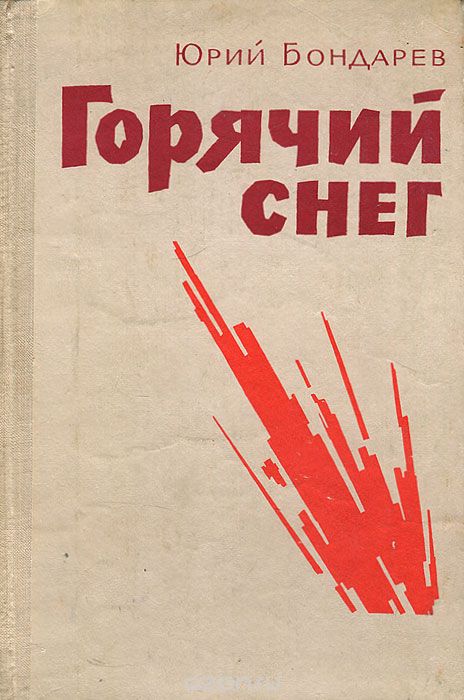 Инверсия- изменение обычного порядка слов. Обычно: определение+ подлежащее+ обстоятельство +глагол –сказуемое +дополнение (напр. Осенний дождь громко стучал по крыше). 

Пример
Он пришёл-пришёл он;
Досадно было , боя ждали;
Швейцара мимо он стрелой взлетел по каменным ступеням. –  («он стрелой взлетел мимо швейцара»).
Парадокс- суждение, резко противоречащее здравому смыслу, но глубокое по значению.Например: 

Чем хуже, тем лучше; 
Трус умирает много раз, храбрец-только однажды.
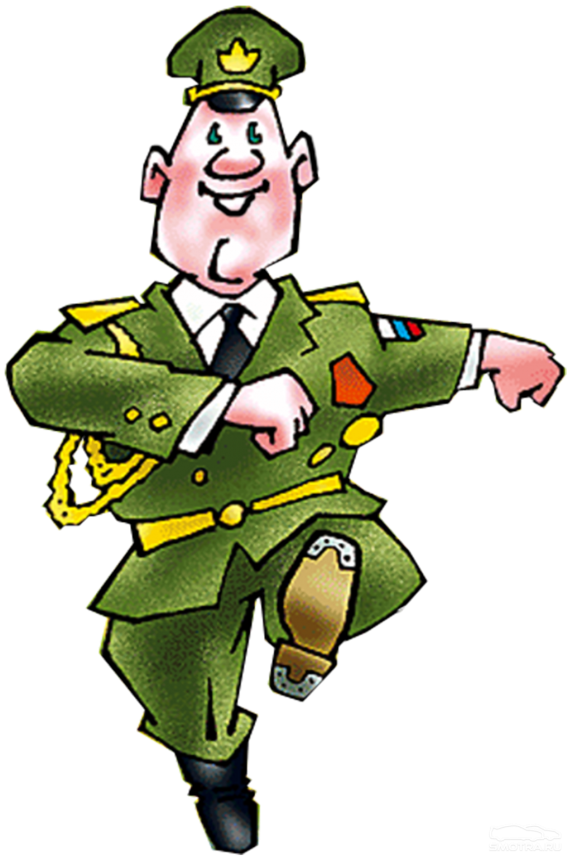 Оценочная лексика- прямая авторская оценка событий, явлений, предметов. 


Пушкин-это чудо
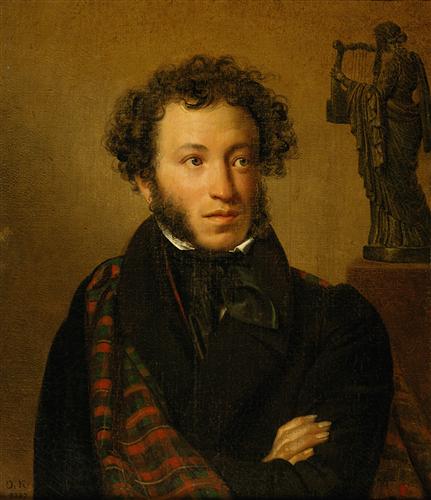